Tamkang University
Tamkang University
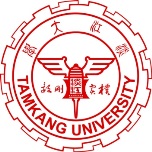 資訊管理專題Hot Issues of Information Management
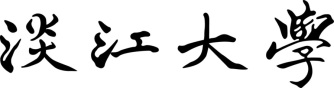 Information Systems in Global Business: UPS (Chap. 1)
1051IM4C02
TLMXB4C (M0842) Thu 7,8 (14:10-16:00) B613
Min-Yuh Day
戴敏育
Assistant Professor
專任助理教授
 Dept. of Information Management, Tamkang University
淡江大學 資訊管理學系

http://mail. tku.edu.tw/myday/
2016-09-29
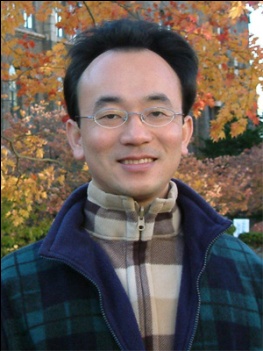 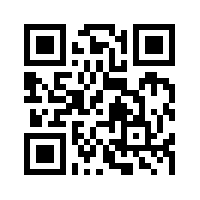 1
課程大綱 (Syllabus)
週次 (Week)    日期 (Date)    內容 (Subject/Topics)
1   2016/09/15   中秋節 (放假一天) (Mid-Autumn Festival)(Day off)
2   2016/09/22   Introduction to Case Study for Information                          Management Hot Topics
3   2016/09/29   Information Systems in Global Business: UPS                          (Chap. 1) (pp.53-54)
4   2016/10/06   Global E-Business and Collaboration: P&G                          (Chap. 2) (pp.84-85)
5   2016/10/13   Information Systems, Organization, and Strategy:                          Starbucks   (Chap. 3) (pp.129-130)
6   2016/10/20   Ethical and Social Issues in Information Systems:                          Facebook   (Chap. 4) (pp.188-190)
2
課程大綱 (Syllabus)
週次 (Week)    日期 (Date)    內容 (Subject/Topics)
7   2016/10/27   IT Infrastructure and Emerging Technologies:                          Amazon and Cloud Computing (Chap. 5) (pp. 234-236)
8   2016/11/03   Foundations of Business Intelligence:                          IBM and Big Data  (Chap. 6) (pp.261-262)
9   2016/11/10   Midterm Report (期中報告)   　
10   2016/11/17   期中考試週
11   2016/11/24   Telecommunications, the Internet, and Wireless                            Technology: Google, Apple, and Microsoft                              (Chap. 7) (pp.318-320)
12   2016/12/01   Enterprise Applications: Summit and SAP                              (Chap. 9) (pp.396-398)
3
課程大綱 (Syllabus)
週次	日期	     內容（Subject/Topics）
13   2016/12/08   E-commerce: Zagat   (Chap. 10) (pp.443-445)
14   2016/12/15   Enhancing Decision Making: Zynga                              (Chap. 12) (pp.512-514)
15   2016/12/22   Managing Projects: NYCAPS and CityTime                              (Chap. 14) (pp.586-588)
16   2016/12/29   Final Report I (期末報告 I)   　
17   2017/01/05   Final Report II (期末報告 II)   　
18   2017/01/12   期末考試週
4
Management Information Systems: Managing the Digital Firm
Organization, Management, and the Networked Enterprise
1
Information Technology Infrastructure
2
3
Key System Applications for the Digital Age
4
Building and Managing Systems
5
Source: Kenneth C. Laudon & Jane P. Laudon (2014), Management Information Systems: Managing the Digital Firm, Thirteenth Edition, Pearson.
Chap. 1Information Systems in Global Business: UPS
6
Case Study: UPS (Chap. 1) (pp.53-54)UPS Competes Globally with Information Technology
1. What are the inputs, processing, and outputs of UPS’s package tracking system?
2. What technologies are used by UPS? How are these technologies related to UPS’s business strategy?
3. What strategic business objectives do UPS’s information systems address?
4. What would happen if UPS’s information systems were not available?
7
Information Management (MIS)Information Systems
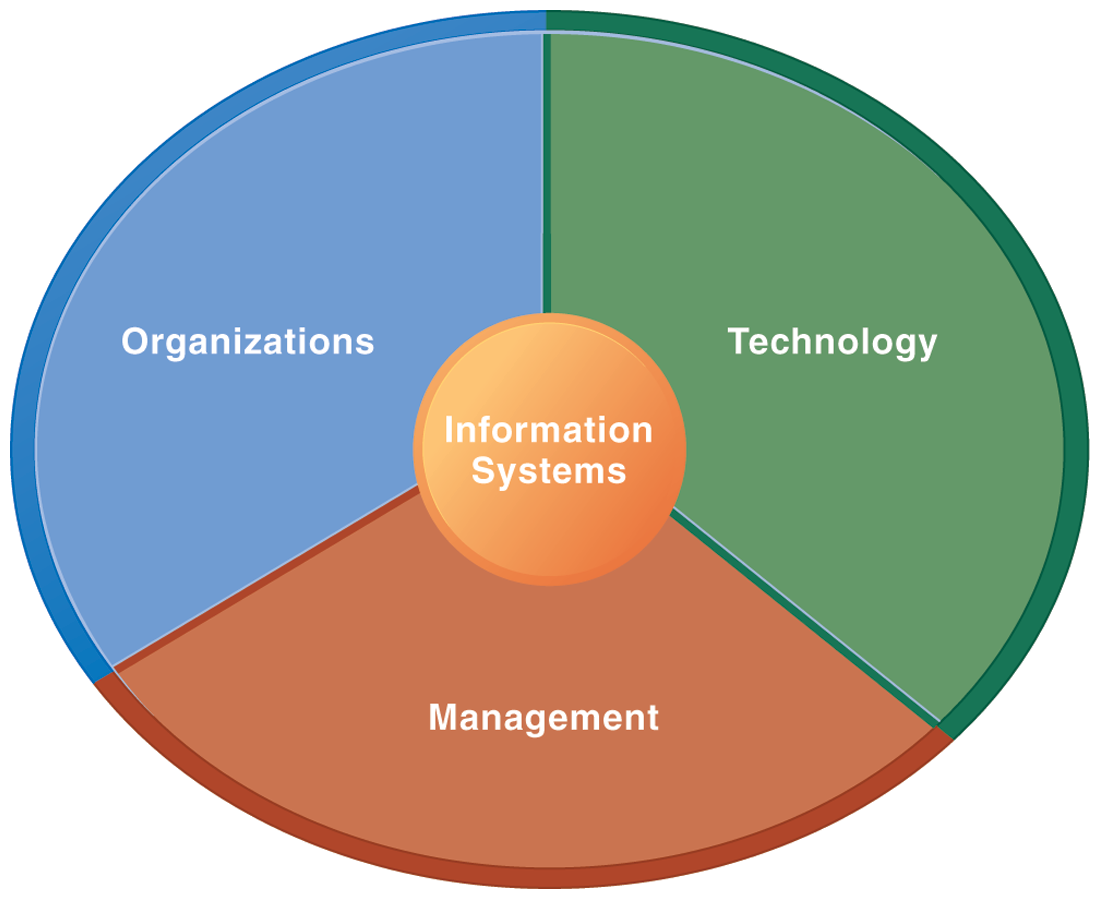 8
Source: Kenneth C. Laudon & Jane P. Laudon (2014), Management Information Systems: Managing the Digital Firm, Thirteenth Edition, Pearson.
Overview of Fundamental MIS Concepts
Business Challenges
Management
Organization
Information System
Business Solutions
Technology
9
Source: Kenneth C. Laudon & Jane P. Laudon (2014), Management Information Systems: Managing the Digital Firm, Thirteenth Edition, Pearson.
Business Model
8
6
2
4
1
KeyPartners
Key Activities
Value Proposition
CustomerRelationships
CustomerSegments
3
7
Key Resources
Channels
9
5
Cost Structure
RevenueStreams
10
Source: Alexander Osterwalder & Yves Pigneur, Business Model Generation: A Handbook for Visionaries, Game Changers, and Challengers, Wiley, 2010.
Ponsse:Efficiency in Wood Harvesting with Information System
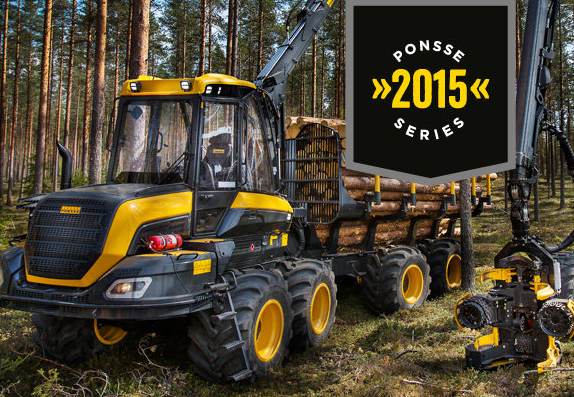 Source: http://www.ponsse.com/
11
Source: Kenneth C. Laudon & Jane P. Laudon (2014), Management Information Systems: Managing the Digital Firm, Thirteenth Edition, Pearson.
Overview of Fundamental MIS Concepts using an integrated framework for describing and analyzing information systems
Business Challenges
Develop new production   processes
 Develop new    management techniques
 Increase use of data by    managers
New sources of competition
  Declining customer base
  Increasing costs
Management
Organization
Information System
Business Solutions
Build new business    production processes
 Train new channels of    information flow
 Train employee  in use of    the systems
Optimize    utilization of    forests
 Increase    production    efficiency
 Coordinate    production    process
Technology
Display and report   GPS location data
 Reports on production
 Provide online    coordination
Develop GPS systems for    field use
 Create email links with    operators
 Develop data base to    receive information
12
Source: Kenneth C. Laudon & Jane P. Laudon (2014), Management Information Systems: Managing the Digital Firm, Thirteenth Edition, Pearson.
Information Systems in Global Business
How are information systems transforming business and what is their relationship to globalization? 
Why are information systems so essential for running and managing a business today?
What exactly is an information system? How does it work? What are its management, organization, and technology components?
What are complementary assets? Why are complementary assets essential for ensuring that information systems provide genuine value for an organization?
What academic disciplines are used to study information systems? How does each contribute to an understanding of information systems? What is a sociotechnical systems perspective?
13
Source: Kenneth C. Laudon & Jane P. Laudon (2014), Management Information Systems: Managing the Digital Firm, Thirteenth Edition, Pearson.
How information systems are transforming business
Emerging mobile digital platform
Growing business use of “big data”
Growth in cloud computing
14
Source: Kenneth C. Laudon & Jane P. Laudon (2014), Management Information Systems: Managing the Digital Firm, Thirteenth Edition, Pearson.
Globalization opportunities
Internet has drastically reduced costs of operating on global scale
Increases in foreign trade, outsourcing
Presents both challenges and opportunities
15
Source: Kenneth C. Laudon & Jane P. Laudon (2014), Management Information Systems: Managing the Digital Firm, Thirteenth Edition, Pearson.
The Interdependence Between Organizations and Information Technology
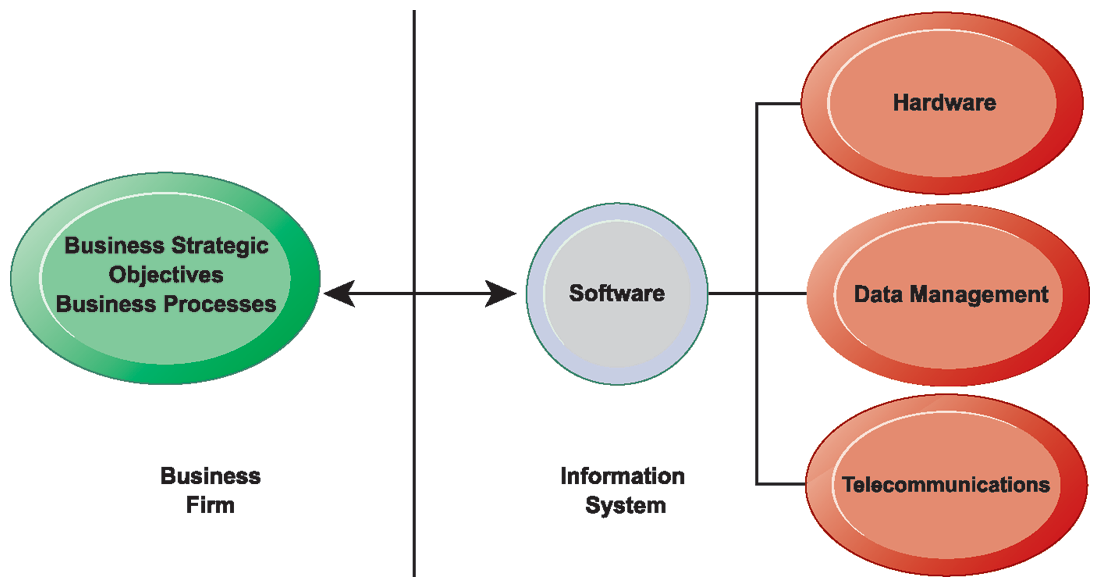 16
Source: Kenneth C. Laudon & Jane P. Laudon (2014), Management Information Systems: Managing the Digital Firm, Thirteenth Edition, Pearson.
Strategic Business Objectives ofInformation Systems
Operational Excellence
New Products, Services and Business Models
Customer and Supplier Intimacy 
Improved Decision Making
Competitive Advantage
Survival
17
Source: Kenneth C. Laudon & Jane P. Laudon (2014), Management Information Systems: Managing the Digital Firm, Thirteenth Edition, Pearson.
1. Operational Excellence
Improvement of efficiency to attain higher profitability
Information systems, technology an important tool in achieving greater efficiency and productivity
Walmart’s Retail Link system links suppliers to stores for superior replenishment system
18
Source: Kenneth C. Laudon & Jane P. Laudon (2014), Management Information Systems: Managing the Digital Firm, Thirteenth Edition, Pearson.
2. New Products, Services, and Business Models
Business model: describes how company produces, delivers, and sells product or service to create wealth
Information systems and technology a major enabling tool for new products, services, business models
Examples: Apple’s iPad, Google’s Android OS, and Netflix
19
Source: Kenneth C. Laudon & Jane P. Laudon (2014), Management Information Systems: Managing the Digital Firm, Thirteenth Edition, Pearson.
3. Customer and Supplier Intimacy
Serving customers well leads to customers returning, which raises revenues and profits.
Example: High-end hotels that use computers to track customer preferences and used to monitor and customize environment
Intimacy with suppliers allows them to provide vital inputs, which lowers costs.
Example: JCPenney’s information system which links sales records to contract manufacturer
20
Source: Kenneth C. Laudon & Jane P. Laudon (2014), Management Information Systems: Managing the Digital Firm, Thirteenth Edition, Pearson.
4. Improved Decision Making
Without accurate information:
Managers must use forecasts, best guesses, luck
Results in:
Overproduction, underproduction
Misallocation of resources
Poor response times
Poor outcomes raise costs, lose customers
Example: 
Verizon’s Web-based digital dashboard to provide managers with real-time data on customer complaints, network performance, line outages
21
Source: Kenneth C. Laudon & Jane P. Laudon (2014), Management Information Systems: Managing the Digital Firm, Thirteenth Edition, Pearson.
5. Competitive advantage
Delivering better performance
Charging less for superior products
Responding to customers and suppliers in real time
Examples: Apple, Walmart, UPS
22
Source: Kenneth C. Laudon & Jane P. Laudon (2014), Management Information Systems: Managing the Digital Firm, Thirteenth Edition, Pearson.
6. Survival
Information technologies as necessity of business
Industry-level changes
Example: Citibank’s introduction of ATMs
Governmental regulations requiring record-keeping
Examples: Toxic Substances Control Act, Sarbanes-Oxley Act
23
Source: Kenneth C. Laudon & Jane P. Laudon (2014), Management Information Systems: Managing the Digital Firm, Thirteenth Edition, Pearson.
Information Systems Are More Than Computers
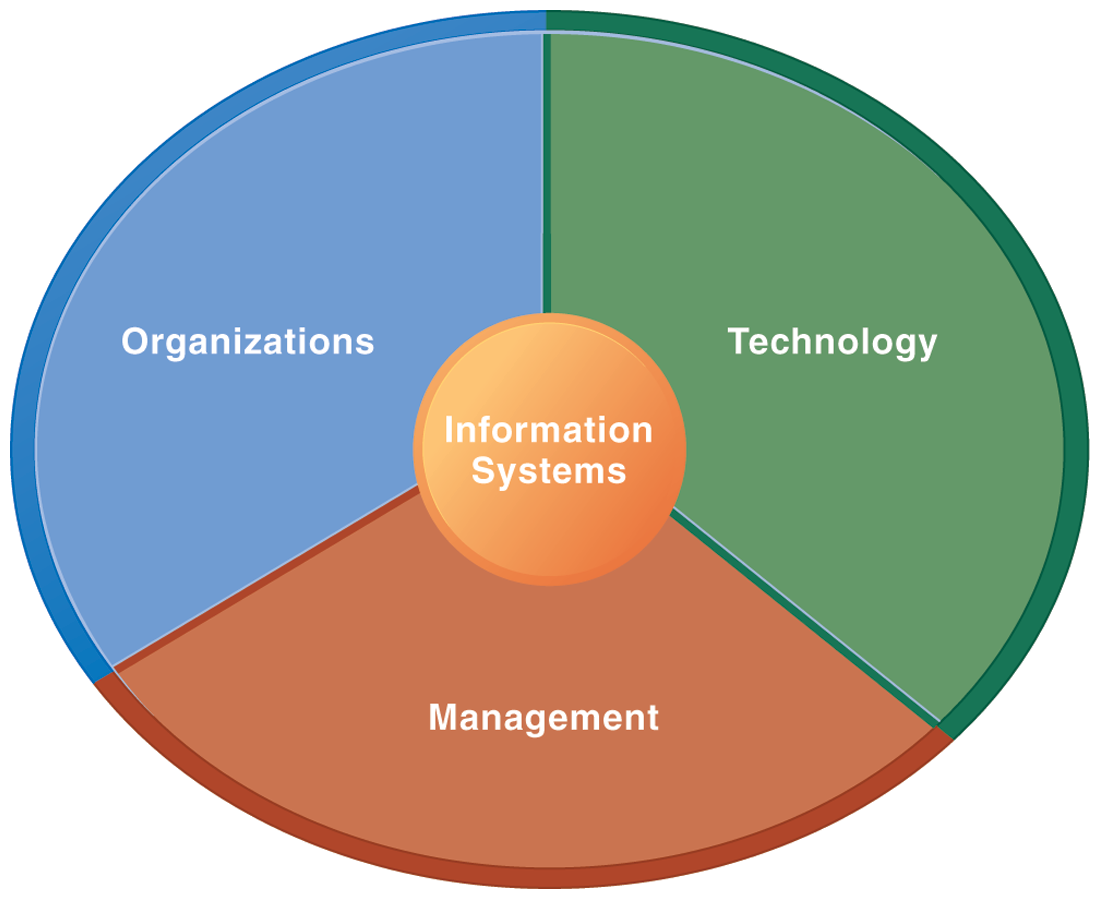 24
Source: Kenneth C. Laudon & Jane P. Laudon (2014), Management Information Systems: Managing the Digital Firm, Thirteenth Edition, Pearson.
Dimensions of Information Systems
Organizations
People, structure, business processes, politics, and culture.
Management
Make sense out of the many situations faced by organizations, make decisions, and formulate action plans to solve organizational problems.
Information Technology
Computer hardware, software, data management technology, networking and telecommunications technology
25
Source: Kenneth C. Laudon & Jane P. Laudon (2014), Management Information Systems: Managing the Digital Firm, Thirteenth Edition, Pearson.
Perspectives on Information Systems:Data and Information
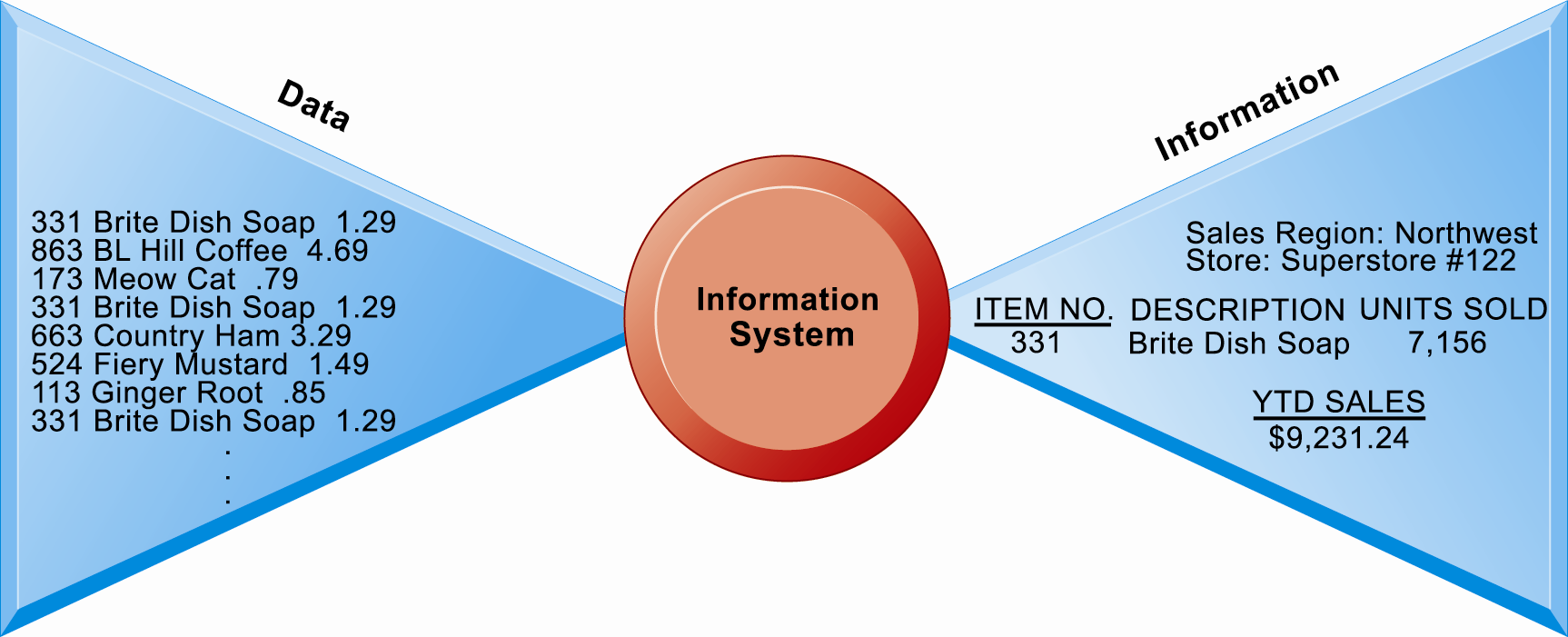 26
Source: Kenneth C. Laudon & Jane P. Laudon (2014), Management Information Systems: Managing the Digital Firm, Thirteenth Edition, Pearson.
Functions of an Information System
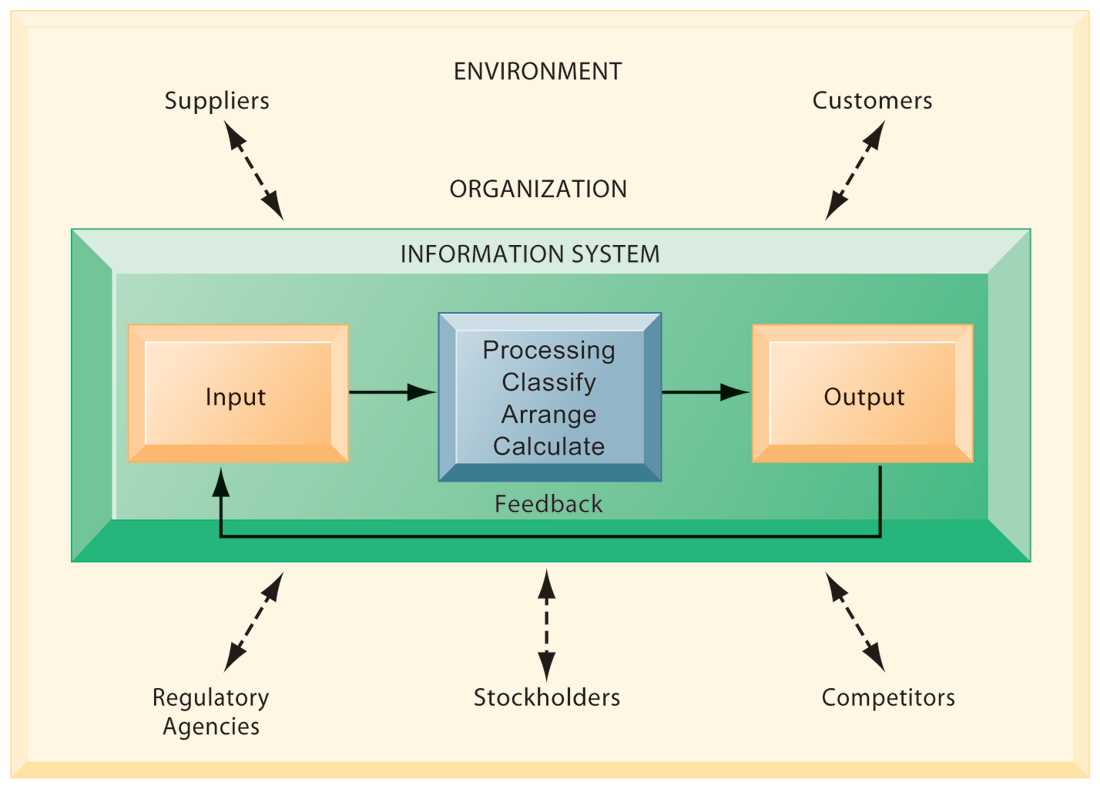 27
Source: Kenneth C. Laudon & Jane P. Laudon (2014), Management Information Systems: Managing the Digital Firm, Thirteenth Edition, Pearson.
Levels in a Firm
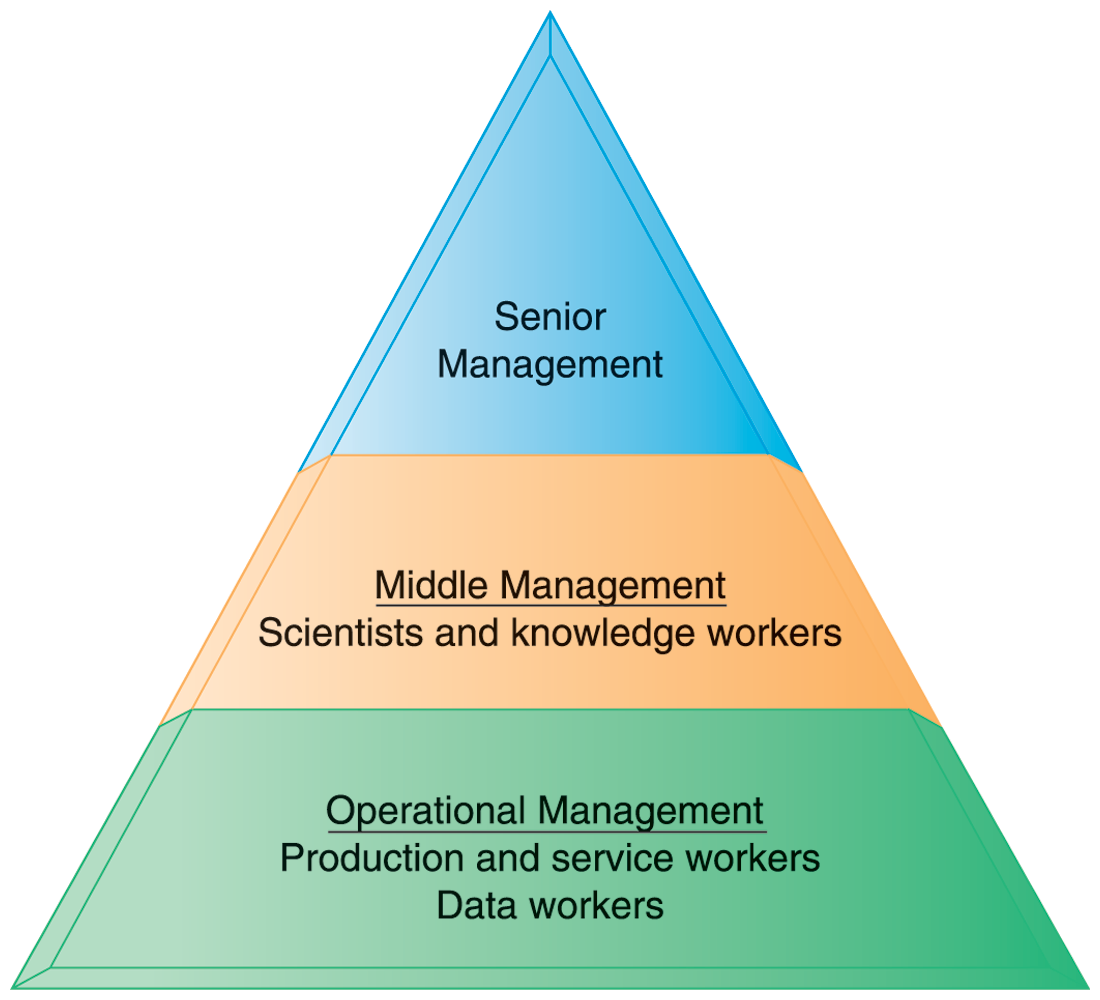 28
Source: Kenneth C. Laudon & Jane P. Laudon (2014), Management Information Systems: Managing the Digital Firm, Thirteenth Edition, Pearson.
MAJOR BUSINESS FUNCTIONS
29
Source: Kenneth C. Laudon & Jane P. Laudon (2014), Management Information Systems: Managing the Digital Firm, Thirteenth Edition, Pearson.
IT ISN’T JUST TECHNOLOGY: A BUSINESS PERSPECTIVE ON INFORMATION SYSTEMS
30
Source: Kenneth C. Laudon & Jane P. Laudon (2014), Management Information Systems: Managing the Digital Firm, Thirteenth Edition, Pearson.
The Business Information Value Chain
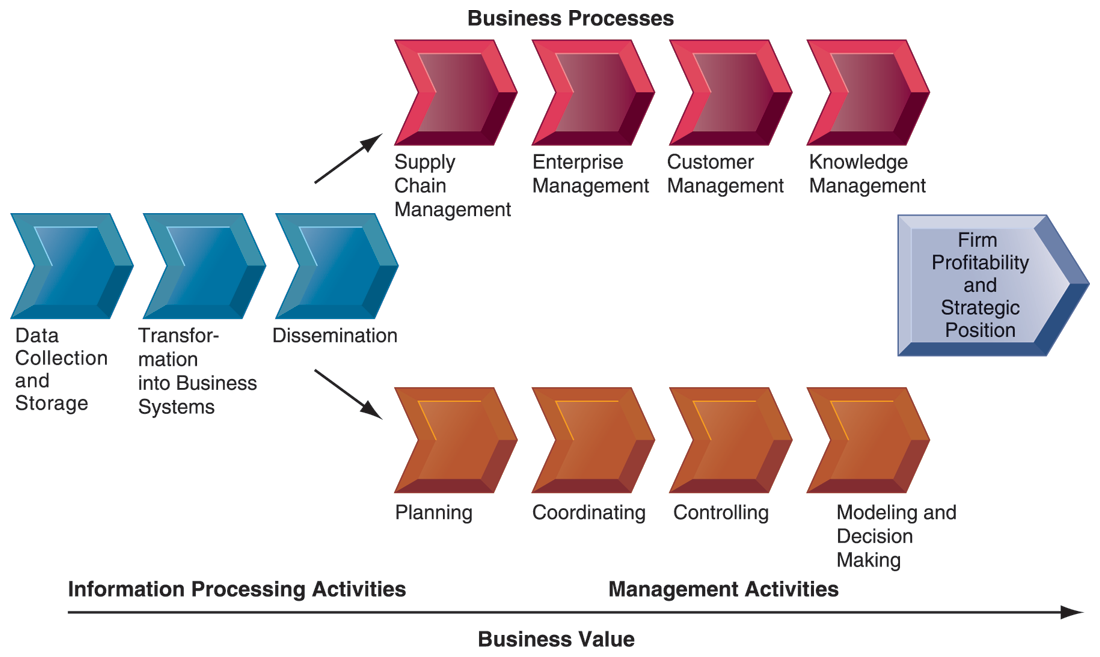 31
Source: Kenneth C. Laudon & Jane P. Laudon (2014), Management Information Systems: Managing the Digital Firm, Thirteenth Edition, Pearson.
The Business Information Value Chain
From a business perspective, information systems are part of a series of value-adding activities for acquiring, transforming, and distributing information that managers can use to improve decision making, enhance organizational performance, and, ultimately, increase firm profitability.
32
Source: Kenneth C. Laudon & Jane P. Laudon (2014), Management Information Systems: Managing the Digital Firm, Thirteenth Edition, Pearson.
COMPLEMENTARY SOCIAL, MANAGERIAL, AND ORGANIZATIONAL ASSETS REQUIRED TO OPTIMIZE RETURNS FROM INFORMATION TECHNOLOGY INVESTMENTS
33
Source: Kenneth C. Laudon & Jane P. Laudon (2014), Management Information Systems: Managing the Digital Firm, Thirteenth Edition, Pearson.
Organizational assets
Supportive organizational culture that values efficiency and effectiveness
Appropriate business model
Efficient business processes
Decentralized authority
Distributed decision-making rights
Strong IS development team
34
Source: Kenneth C. Laudon & Jane P. Laudon (2014), Management Information Systems: Managing the Digital Firm, Thirteenth Edition, Pearson.
Managerial assets
Strong senior management support for technology investment and change
Incentives for management innovation
Teamwork and collaborative work environments
Training programs to enhance management decision skills
Management culture that values flexibility and knowledge-based decision making.
35
Source: Kenneth C. Laudon & Jane P. Laudon (2014), Management Information Systems: Managing the Digital Firm, Thirteenth Edition, Pearson.
Social assets
The Internet and telecommunications infrastructure
IT-enriched educational programs raising labor force computer literacy
Standards (both government and private sector)
Laws and regulations creating fair, stable market environments
Technology and service firms in adjacent markets to assist implementation
36
Source: Kenneth C. Laudon & Jane P. Laudon (2014), Management Information Systems: Managing the Digital Firm, Thirteenth Edition, Pearson.
Contemporary Approaches to Information Systems
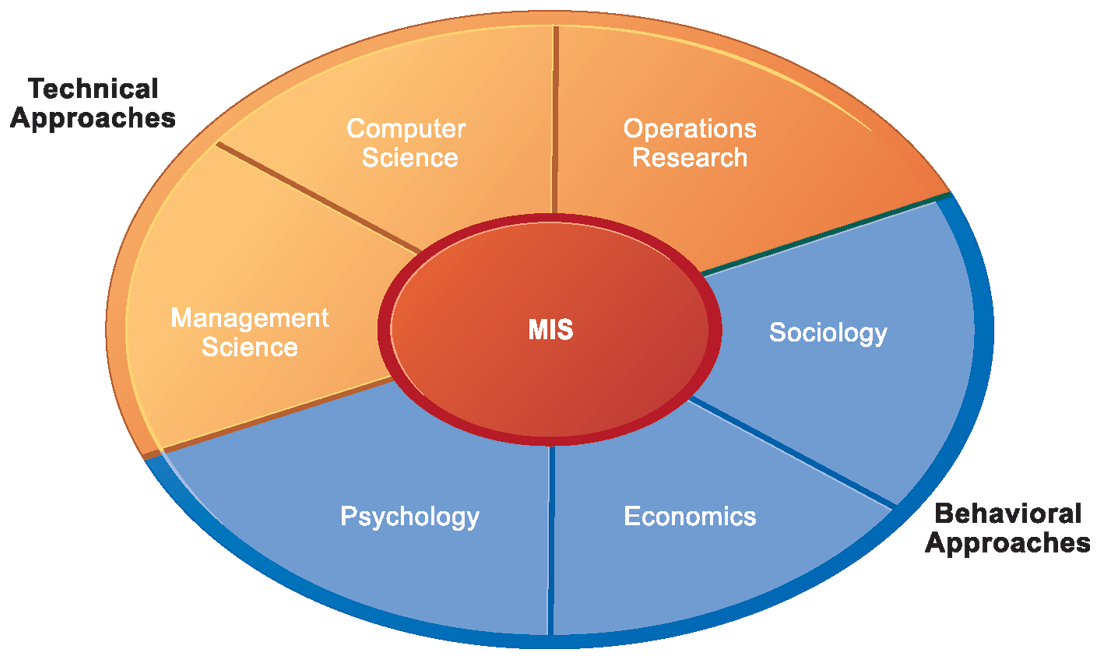 37
Source: Kenneth C. Laudon & Jane P. Laudon (2014), Management Information Systems: Managing the Digital Firm, Thirteenth Edition, Pearson.
Contemporary Approaches to Information Systems
Technical Approach
Behavioral Approach
Sociotechnical Systems
38
Source: Kenneth C. Laudon & Jane P. Laudon (2014), Management Information Systems: Managing the Digital Firm, Thirteenth Edition, Pearson.
A Sociotechnical Perspective on Information Systems
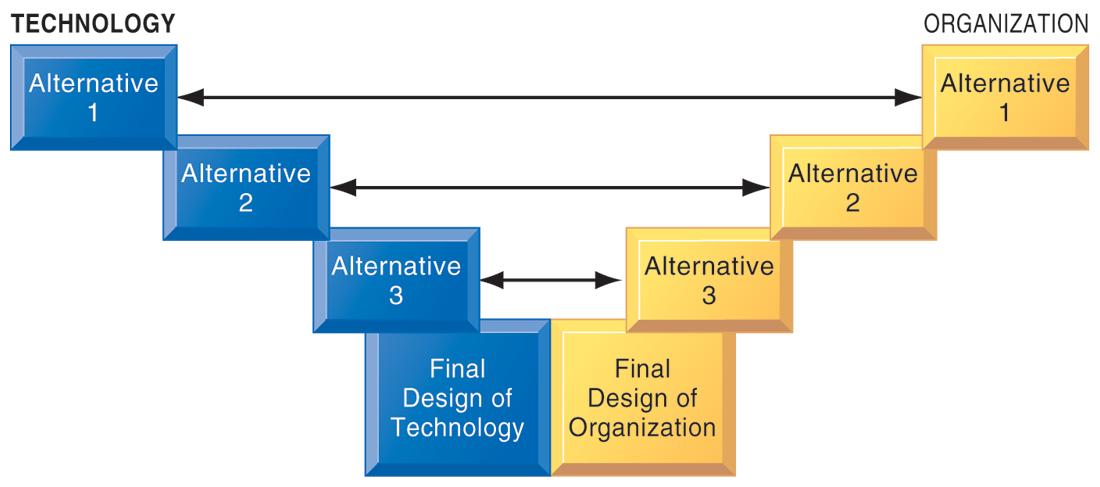 39
Source: Kenneth C. Laudon & Jane P. Laudon (2014), Management Information Systems: Managing the Digital Firm, Thirteenth Edition, Pearson.
Business Model
40
Business Model
8
6
2
4
1
KeyPartners
Key Activities
Value Proposition
CustomerRelationships
CustomerSegments
3
7
Key Resources
Channels
9
5
Cost Structure
RevenueStreams
41
Source: Alexander Osterwalder & Yves Pigneur, Business Model Generation: A Handbook for Visionaries, Game Changers, and Challengers, Wiley, 2010.
Definition of Business Model
A business model describes the rationale of how an organization creates, delivers, and captures value.
42
Source: Alexander Osterwalder & Yves Pigneur, Business Model Generation: A Handbook for Visionaries, Game Changers, and Challengers, Wiley, 2010.
Definition of Business Strategy
A business strategy is a long term plan of action designed to achieve a particular goal or set of goals or objectives.
Source: (Ostenwalder, Pigneur and  Tucci, 2005)
43
Business Model Canvas
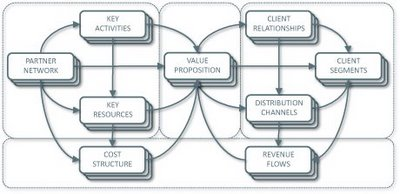 Key Activities
Customer Relationships
Key Partners
ValuePreposition
Customer Segments
Key Resources
Channels
Cost Structure
RevenueStreams
Source: http://nonlinearthinking.typepad.com/nonlinear_thinking/2008/07/the-business-model-canvas.html
44
https://www.youtube.com/watch?v=QoAOzMTLP5s
Business Model Canvas
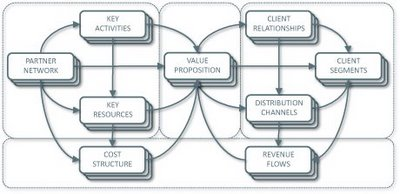 Infrastructure Management
Customer Interface
Product
Key Activities
Customer Relationships
Key Partners
ValuePreposition
Customer Segments
Key Resources
Channels
Financial Aspects
Cost Structure
RevenueStreams
Source: http://nonlinearthinking.typepad.com/nonlinear_thinking/2008/07/the-business-model-canvas.html
45
https://www.youtube.com/watch?v=QoAOzMTLP5s
Business Model Canvas Explained
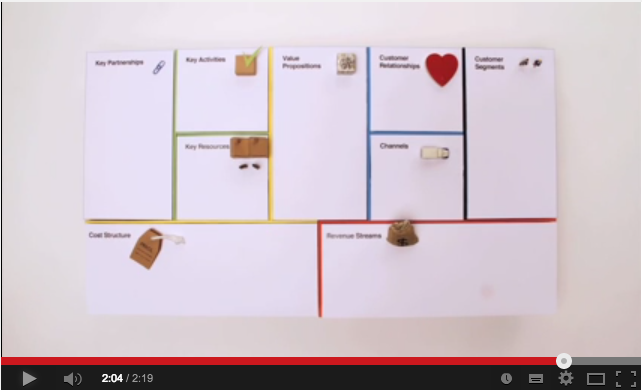 46
Source: http://www.youtube.com/watch?v=QoAOzMTLP5s
The 9 Building Blocks of Business Model
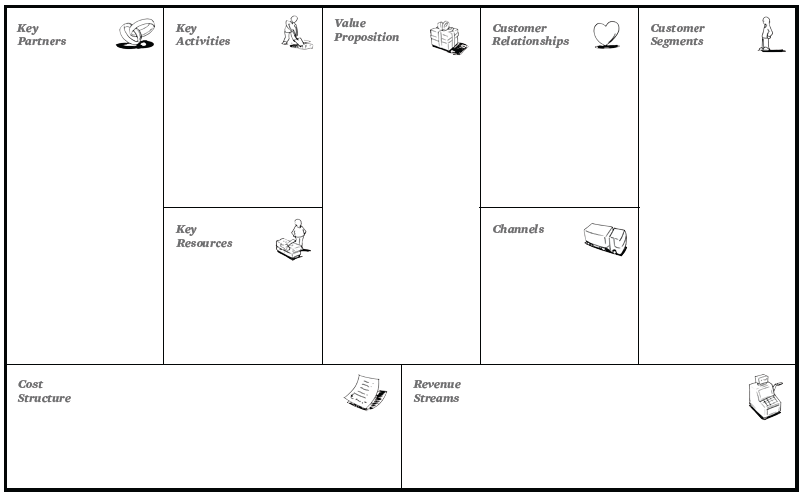 2
8
6
4
1
3
7
9
5
47
Source: Alexander Osterwalder & Yves Pigneur, Business Model Generation: A Handbook for Visionaries, Game Changers, and Challengers, Wiley, 2010.
The 9 Building Blocks of Business Model
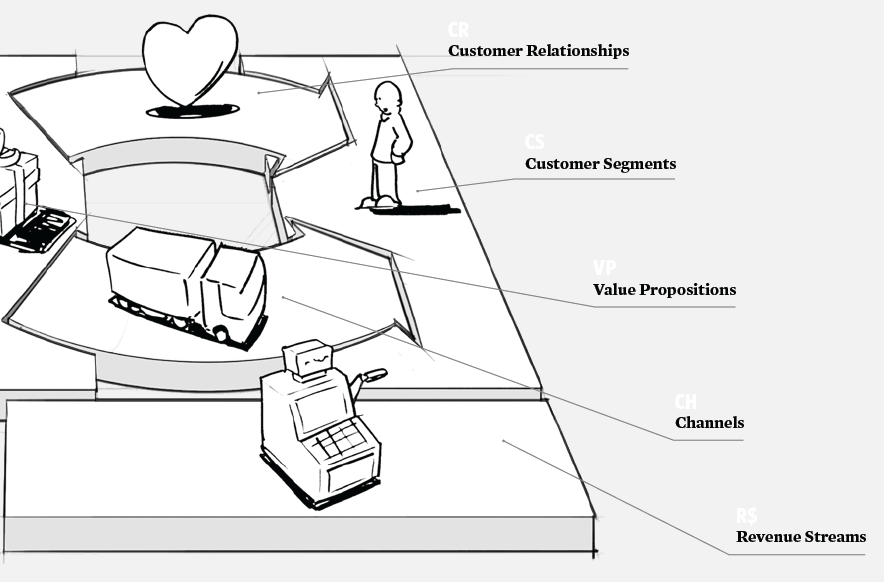 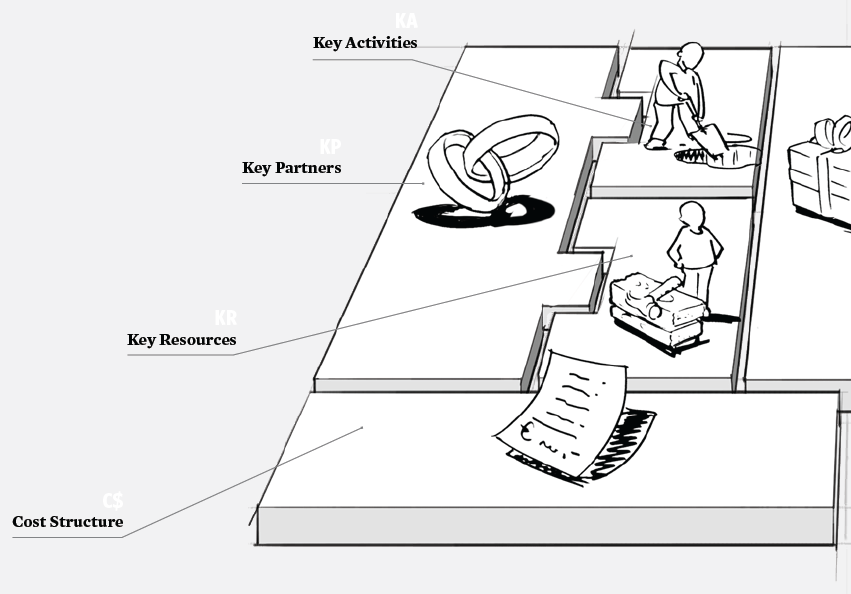 48
Source: Alexander Osterwalder & Yves Pigneur, Business Model Generation: A Handbook for Visionaries, Game Changers, and Challengers, Wiley, 2010.
1. Customer Segments
Defines the different groups of people or organizations an enterprise aims to reach and serve
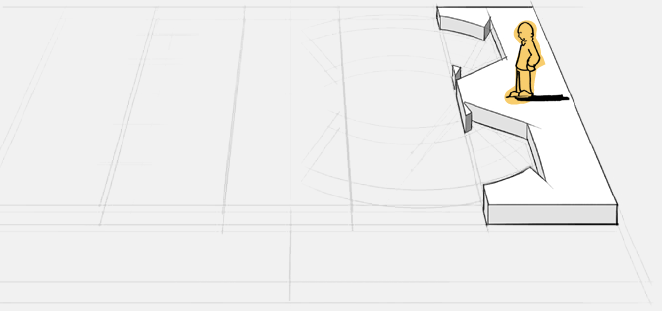 49
Source: Alexander Osterwalder & Yves Pigneur, Business Model Generation: A Handbook for Visionaries, Game Changers, and Challengers, Wiley, 2010.
2. Value Propositions
Describes the bundle of products and services that create value for a specific Customer Segment
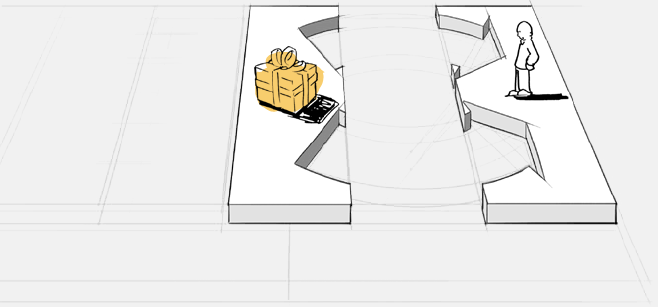 50
Source: Alexander Osterwalder & Yves Pigneur, Business Model Generation: A Handbook for Visionaries, Game Changers, and Challengers, Wiley, 2010.
3. Channels
Describes how a company communicates with and reaches its Customer Segments to deliver a Value Proposition
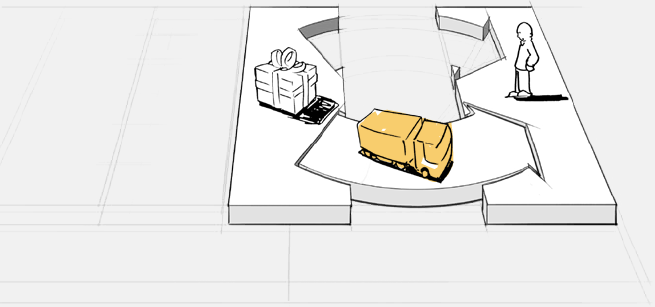 51
Source: Alexander Osterwalder & Yves Pigneur, Business Model Generation: A Handbook for Visionaries, Game Changers, and Challengers, Wiley, 2010.
4. Customer Relationships
Describes the types of relationships a company establishes with specific Customer Segments
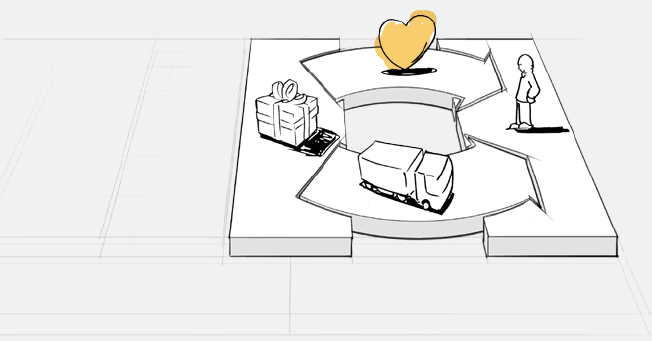 52
Source: Alexander Osterwalder & Yves Pigneur, Business Model Generation: A Handbook for Visionaries, Game Changers, and Challengers, Wiley, 2010.
5. Revenue Streams
Represents the cash a company generates from each Customer Segment (costs must be subtracted from revenues to create earnings)
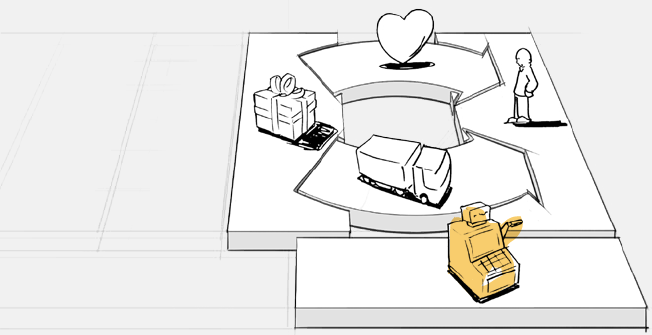 53
Source: Alexander Osterwalder & Yves Pigneur, Business Model Generation: A Handbook for Visionaries, Game Changers, and Challengers, Wiley, 2010.
6. Key Resources
Describes the most important assets required to make a business model work
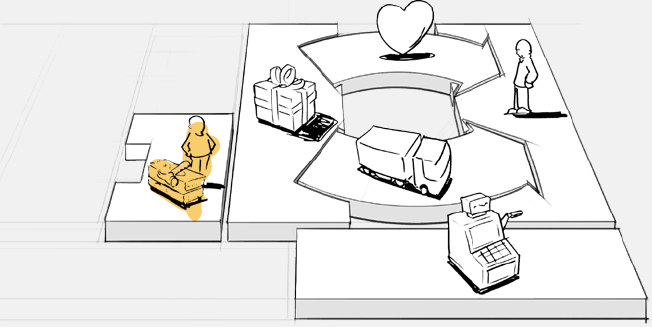 54
Source: Alexander Osterwalder & Yves Pigneur, Business Model Generation: A Handbook for Visionaries, Game Changers, and Challengers, Wiley, 2010.
7. Key Activities
Describes the most important things a company must do to make its business model work
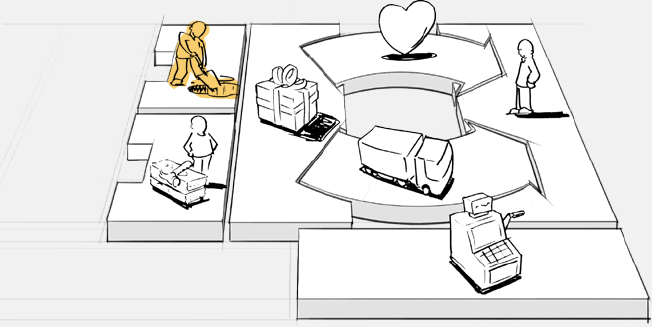 55
Source: Alexander Osterwalder & Yves Pigneur, Business Model Generation: A Handbook for Visionaries, Game Changers, and Challengers, Wiley, 2010.
8. Key Partnerships
Describes the network of suppliers and partners that make the business model work
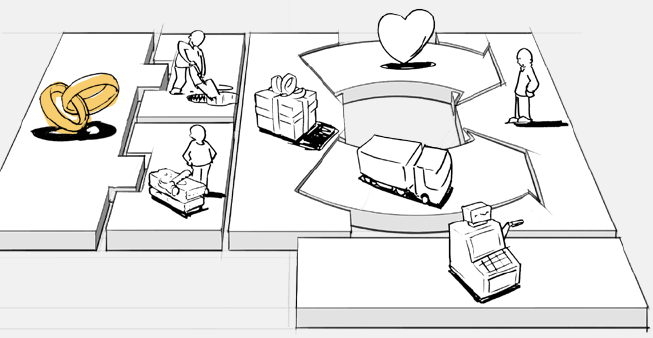 56
Source: Alexander Osterwalder & Yves Pigneur, Business Model Generation: A Handbook for Visionaries, Game Changers, and Challengers, Wiley, 2010.
9. Cost Structure
Describes all costs incurred to operate a business model
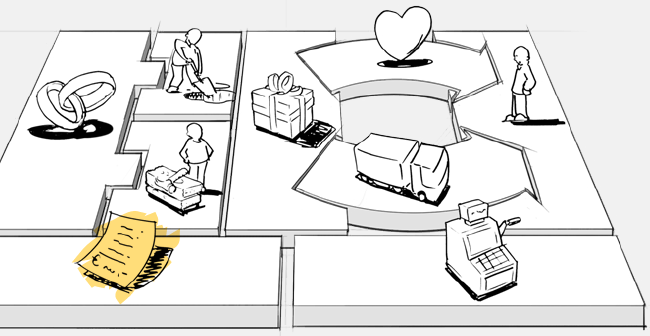 57
Source: Alexander Osterwalder & Yves Pigneur, Business Model Generation: A Handbook for Visionaries, Game Changers, and Challengers, Wiley, 2010.
The 9 Building Blocks of Business Model
1. Customer Segments
An organization serves one or several Customer Segments.
2. Value Propositions
It seeks to solve customer problems and satisfy customer needs with value propositions.
3. Channels
Value propositions are delivered to customers through communication, distribution, and sales Channels.
4. Customer Relationships
Customer relationships are established and maintained with each Customer Segment.
58
Source: Alexander Osterwalder & Yves Pigneur, Business Model Generation: A Handbook for Visionaries, Game Changers, and Challengers, Wiley, 2010.
The 9 Building Blocks of Business Model
5. Revenue Streams
Revenue streams result from value propositions successfully offered to customers.
6. Key Resources
Key resources are the assets required to offer and deliver the previously described elements…
7. Key Activities
…by performing a number of Key Activities.
8. Key Partnerships
Some activities are outsourced and some resources are acquired outside the enterprise.
9. Cost Structure
The business model elements result in the cost structure.
59
Source: Alexander Osterwalder & Yves Pigneur, Business Model Generation: A Handbook for Visionaries, Game Changers, and Challengers, Wiley, 2010.
Business Model Generation
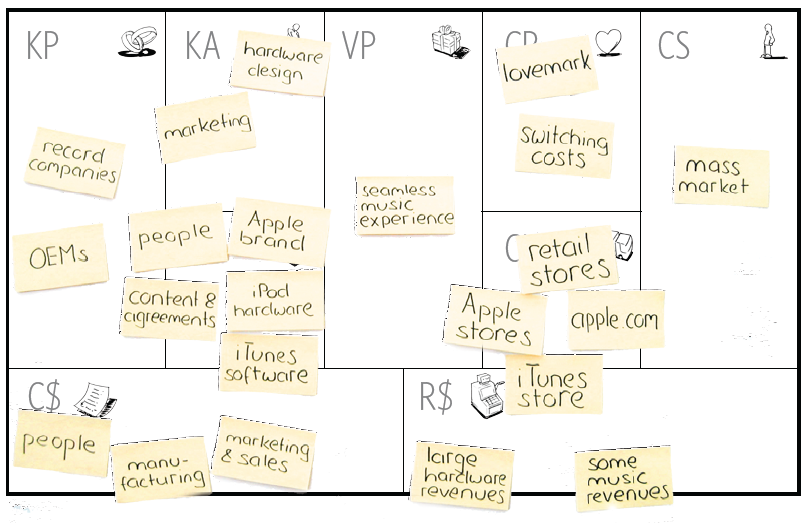 60
Source: Alexander Osterwalder & Yves Pigneur, Business Model Generation: A Handbook for Visionaries, Game Changers, and Challengers, Wiley, 2010.
Business Model Generation
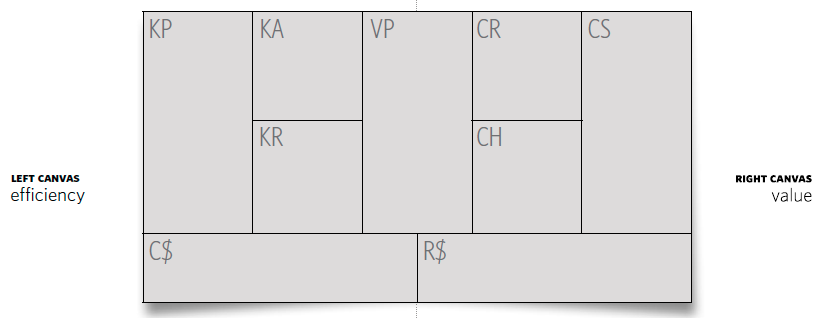 61
Source: Alexander Osterwalder & Yves Pigneur, Business Model Generation: A Handbook for Visionaries, Game Changers, and Challengers, Wiley, 2010.
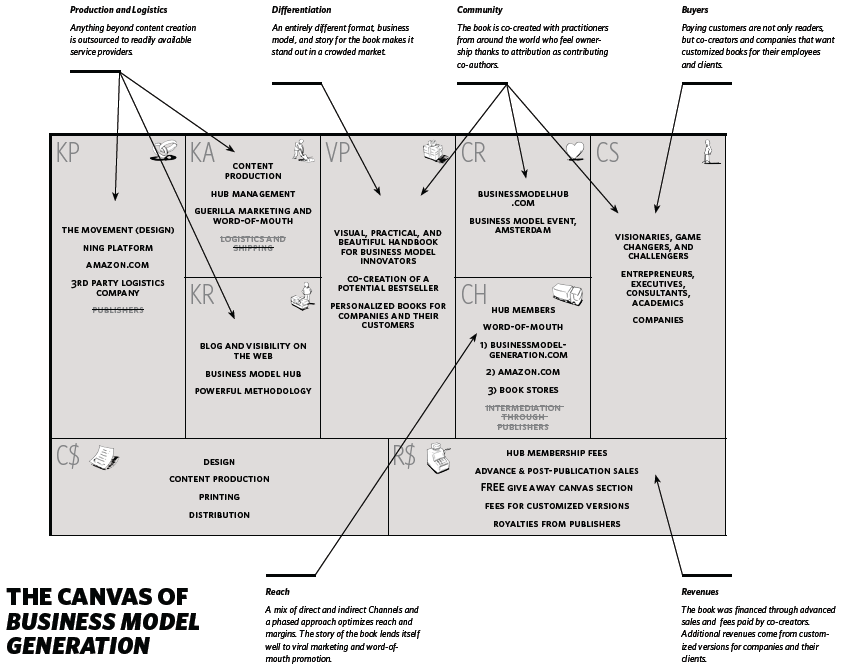 62
Source: Alexander Osterwalder & Yves Pigneur, Business Model Generation: A Handbook for Visionaries, Game Changers, and Challengers, Wiley, 2010.
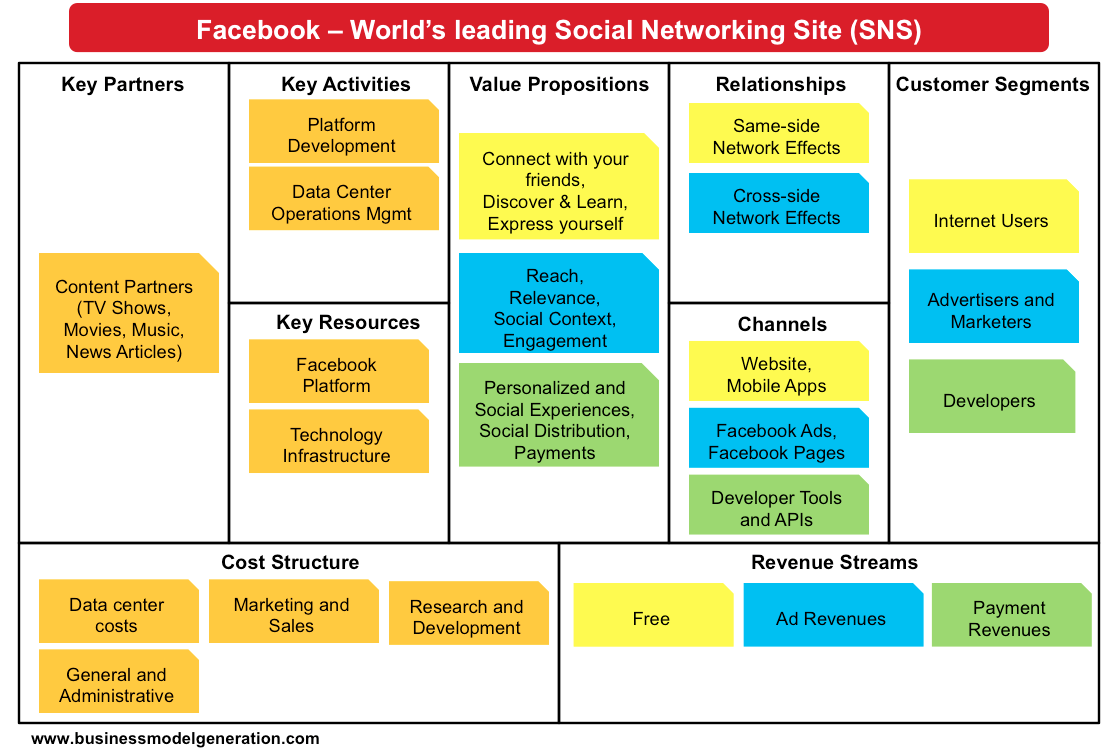 63
Source: http://bmimatters.com/tag/business-model-canvas-examples/
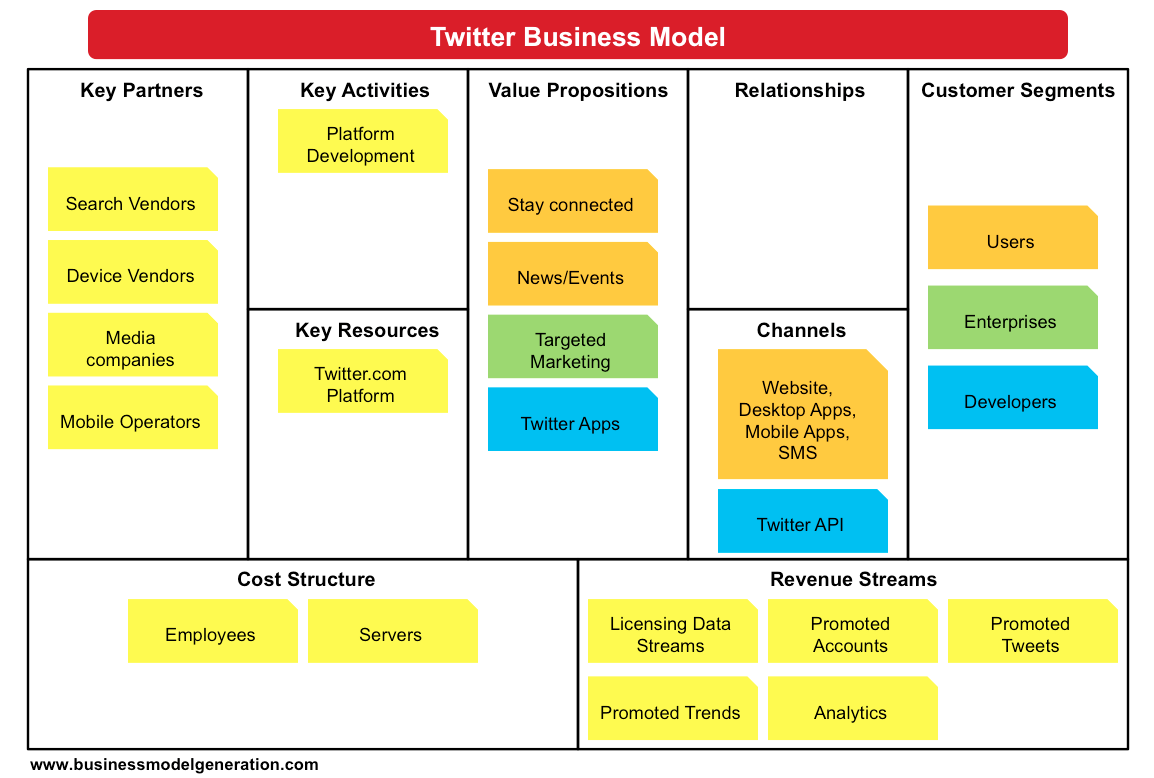 64
Source: http://bmimatters.com/tag/business-model-canvas-examples/
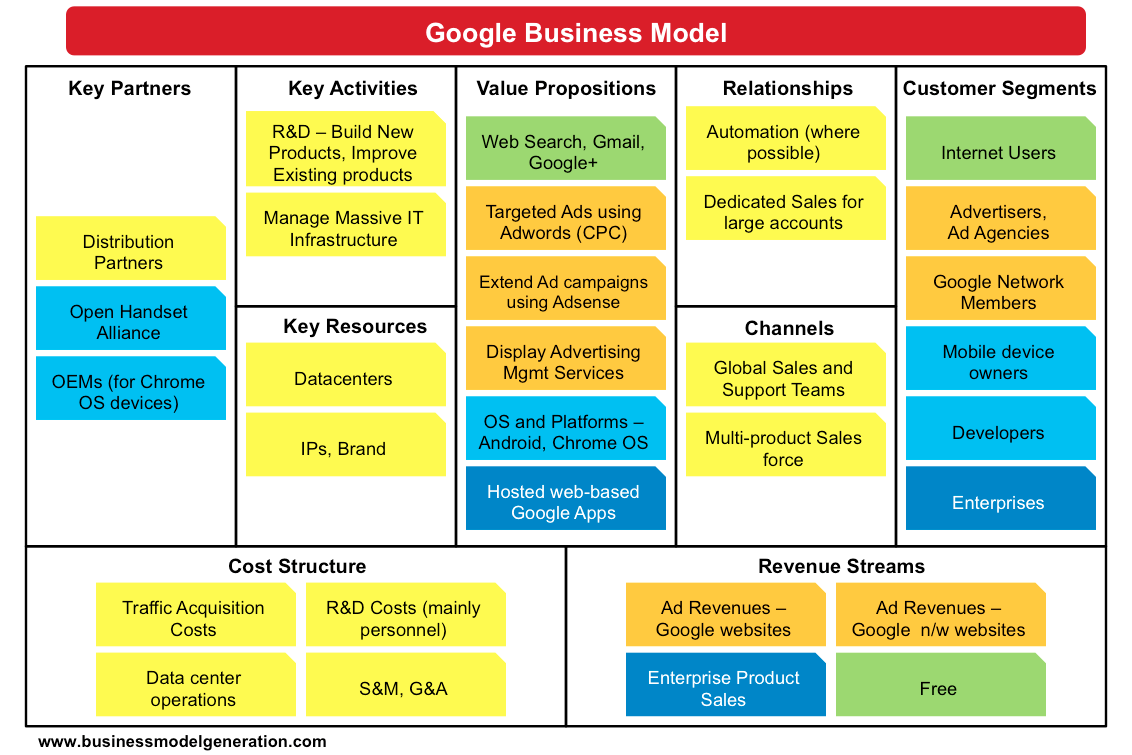 65
Source: http://bmimatters.com/tag/business-model-canvas-examples/
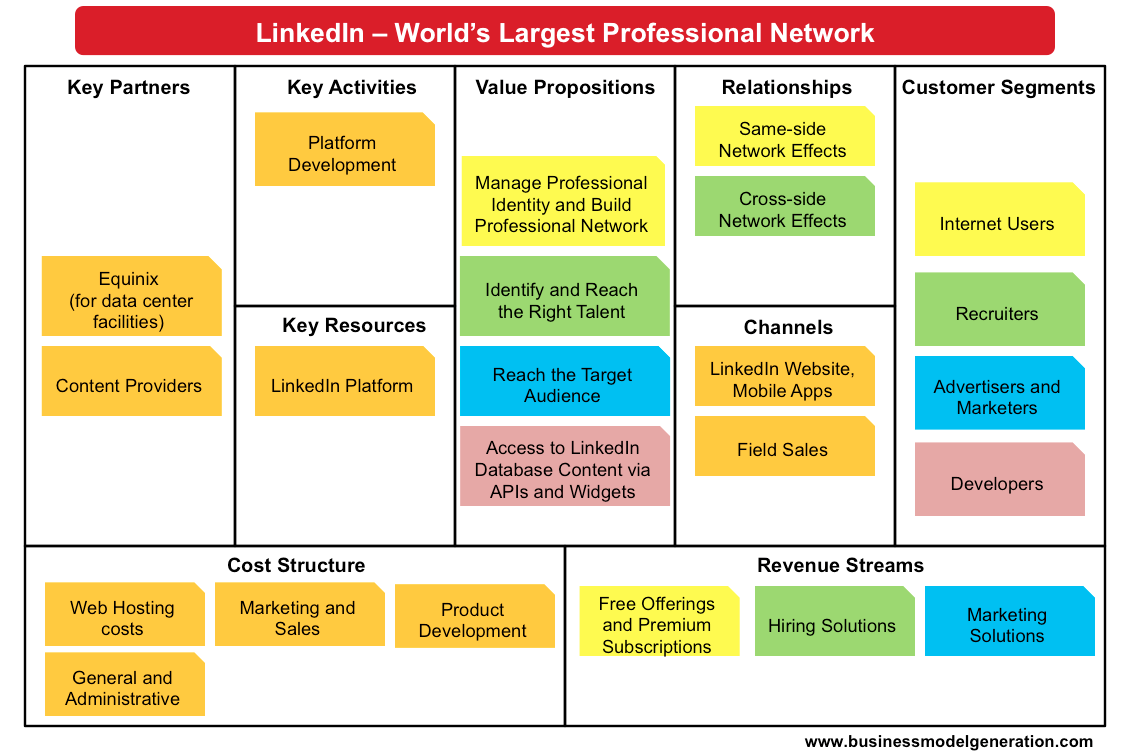 66
Source: http://bmimatters.com/tag/business-model-canvas-examples/
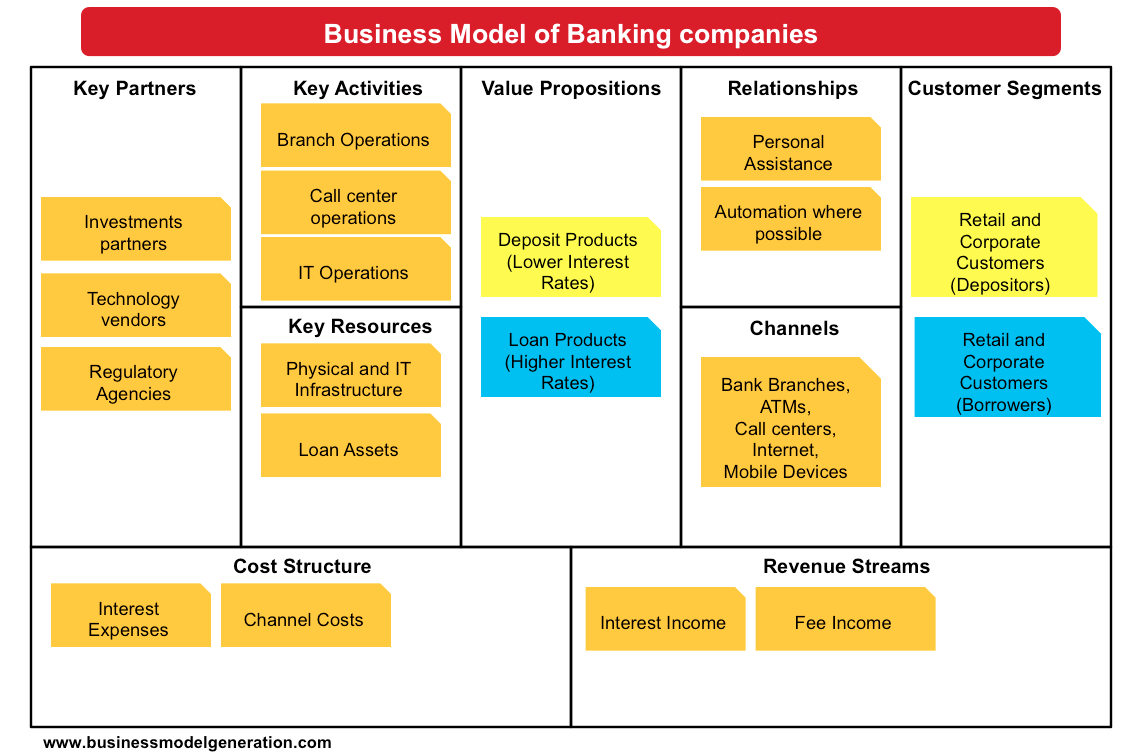 67
Source: http://bmimatters.com/tag/business-model-canvas-examples/
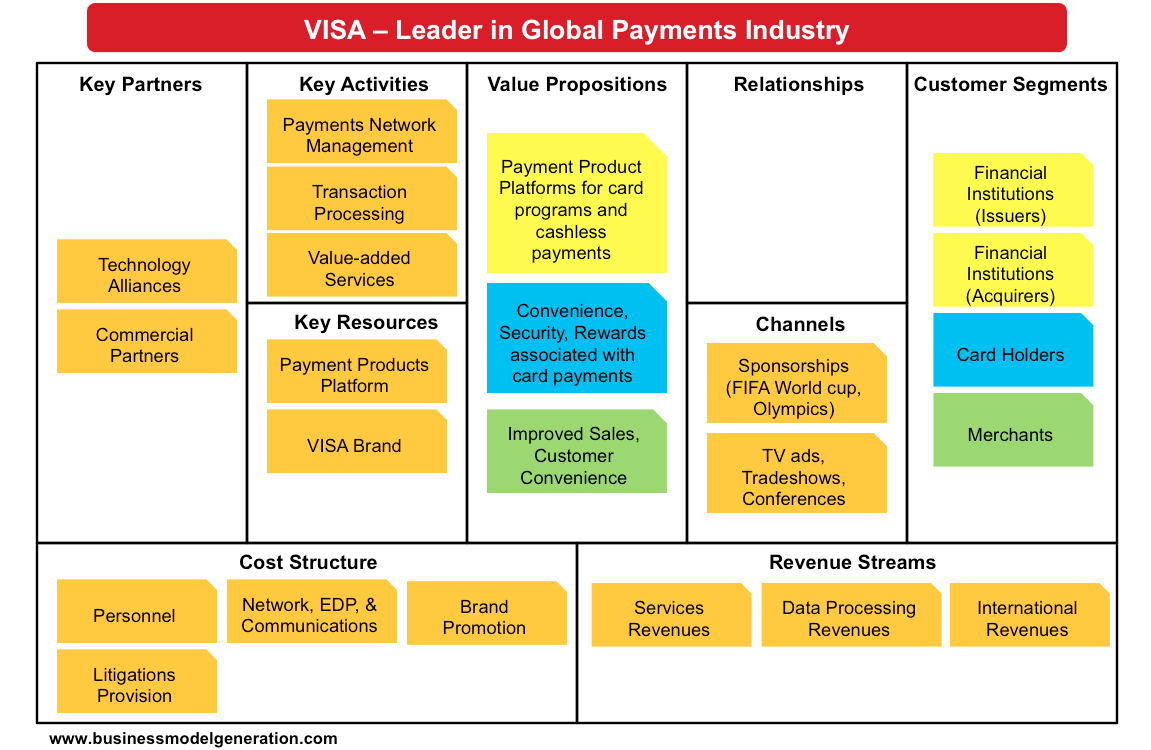 68
Source: http://bmimatters.com/tag/business-model-canvas-examples/
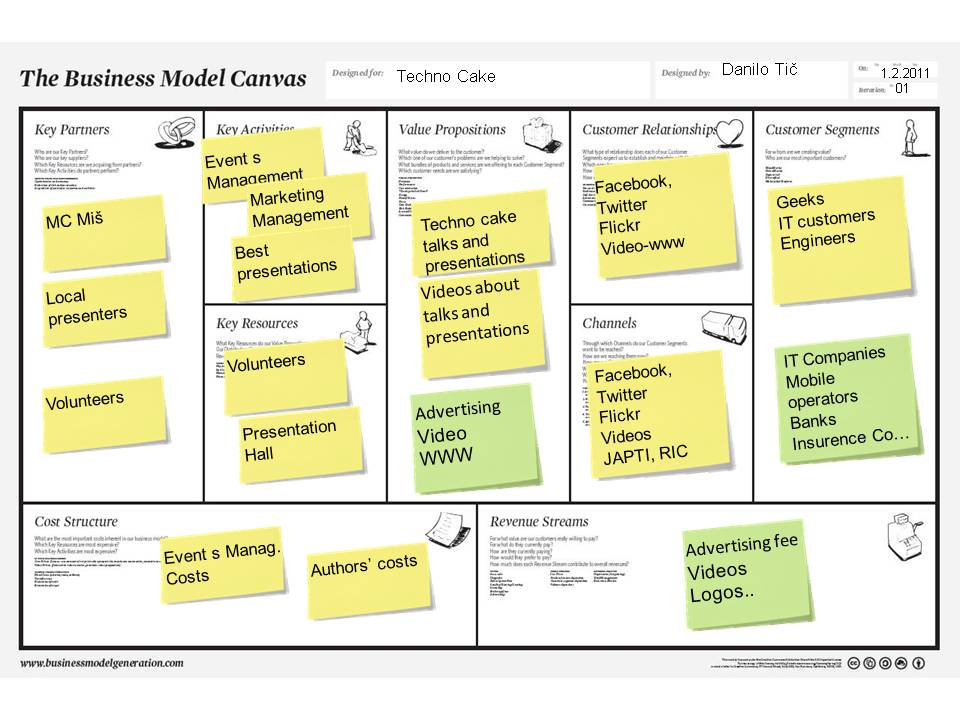 69
69
Source: http://businessmodelcombo.wordpress.com/2011/02/04/what-would-a-sustainable-techno-cake-business-model-look-like/
How Airbnb Works?Insights into Business Model & Revenue Model
70
Source: http://nextjuggernaut.com/blog/airbnb-business-model-canvas-how-airbnb-works-revenue-insights/
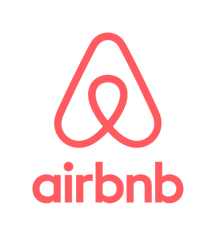 Airbnb Business Model Canvas
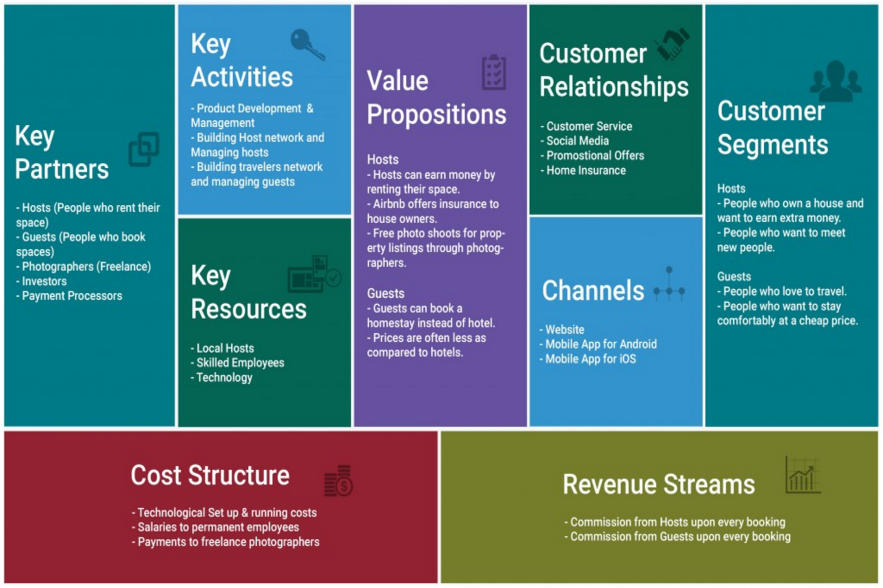 Source: http://nextjuggernaut.com/blog/airbnb-business-model-canvas-how-airbnb-works-revenue-insights/
71
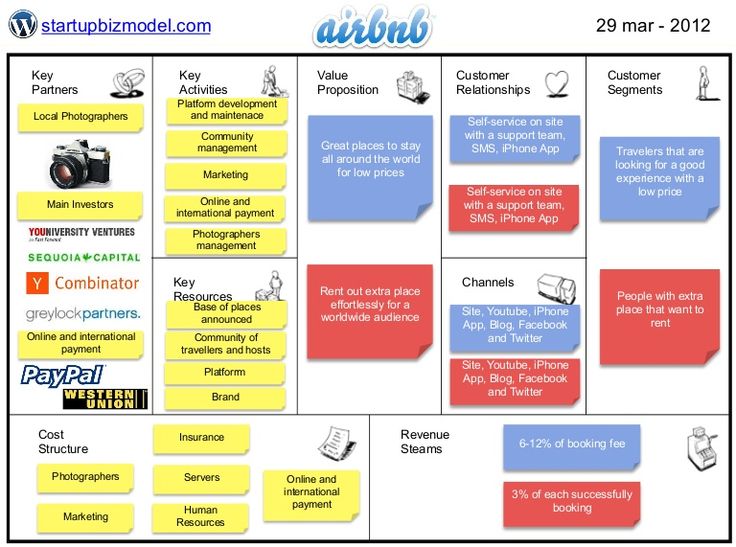 72
Source: http://www.slideshare.net/ThiagoPaiva/airbnb-12210879
Case Study: P&G (Chap. 2) (pp.84-85)Piloting Procter & Gamble from Decision Cockpits
1. What management, organization, and technology issues had to be addressed when implementing Business Sufficiency, Business Sphere, and Decision Cockpits?
2. How did these decision-making tools change the way the company ran its business? How effective are they? Why?
3. How are these systems related to P&G’s business strategy?
73
Source: Kenneth C. Laudon & Jane P. Laudon (2014), Management Information Systems: Managing the Digital Firm, Thirteenth Edition, Pearson.
資訊管理專題(Hot Issues of Information Management)
1. 請同學於資訊管理專題個案討論前應詳細研讀個案，並思考個案研究問題。
2. 請同學於上課前複習相關資訊管理相關理論，以作為個案分析及擬定管理對策的依據。
3. 請同學於上課前先繳交資訊管理專題個案研究問題書面報告。
4.上課時間地點：週四  7,8 (14:10-16:00) B613
74
References
Kenneth C. Laudon & Jane P. Laudon (2014), Management Information Systems: Managing the Digital Firm, Thirteenth Edition, Pearson. 
Kenneth C. Laudon & Jane P. Laudon原著，游張松 主編，陳文生 翻譯 (2014)，資訊管理系統，第13版，滄海
75